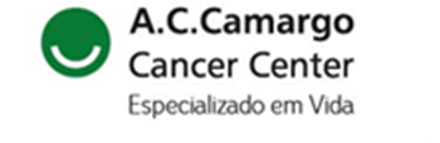 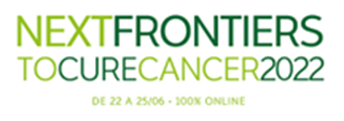 Identificação de microRNAs e piRNAs abrigados em snoRNAs diferencialmente expressos em câncer de cabeça e pescoço
SOUSA, L R D¹, BARBOSA, E D S¹, MENDONÇA, A F¹, MATOS, A G D M¹ , PINHEIRO, Y V F², ARAUJO, E A³, SILVA, T D C¹, DUARTE, W E³, PALMEIRA , A C D C¹, JANSEN , A C S¹, ARAUJO, F D B S¹,  PINHO, J D¹.
1.UNIVERSIDADE ESTADUAL DO MARANHÃO-UEMA
2.UNIVERSIDADE FEDERAL DO DELTA DO PARNAÍBA-UFPI
3.UNIVERSIDADE FEDERAL DO MARANHÃO-UFMA
Introdução
Resultados
Os snoRNAs pertencem a classe dos RNAs não codificantes (ncRNA), que apresentam cerca de 60-300 nucleotídeos de comprimento, e pertencem principalmente a três famílias: C / D box, H / ACA box e Small cajal body que são responsáveis por guiar a modificação química de outras espécies de RNAs, o que inclui pequenos RNAs nucleares. A desregulação destas biomoléculas tem sido largamente observada em diversas patologias, porém não há relatos na literatura quanto a participação dessas biomoléculas em câncer de cabeça e pescoço. Nesse contexto, o presente estudo tem como objetivo identificar, através de ferramentas in silico, as funções canônicas e não-canônicas dos snoRNAs expressos em amostras de pacientes com câncer de cabeça e pescoço, afim de contribuir no entendimento desta neoplasia maligna de forma mais abrangente.
Foi realizada também a busca dos genes e vias reguladas pelos microRNAs identificados, através da ferramenta KEGG pathway. Os dados gerados revelaram a participação de sete genes regulados pelo miR-3651, os quais estão envolvidos nas vias do Metabolismo de esfingolipídios, Metabolismo dos lipídios e a via de Endocitose. 
Além desses dados, observamos também na plataforma piRBase, 8 piRNAs cuja expressão já foi observada alterada em outros tipos de cânceres, incluindo o câncer de bexiga, mama e pâncreas (Tabela 2).
Conclusões
Casuística e Métodos
Tabela 02: piRNAs expressos em câncer de bexiga, mama e pâncreas.
O presente trabalho apresentou a identificação das funções canônicas e não-canônicas dos snoRNAs expressos em amostras de pacientes com câncer de cabeça e pescoço, e a relação entre seus genes alvos e vias, através de ferramentas in silico. Portanto, a compreensão do papel dos snoRNAs na carcinogênese é importante, essas informações ajudam a elucidar os mecanismos moleculares no processo de tumorigênese, além de subsidiar informações quanto a identificação de novos biomarcadores de diagnóstico.
Para isso, os dados analisados neste estudo são oriundos do projeto TCGA e a caracterização dos snoRNAs quanto ao tipo, localização cromossômica, assim como identificar as funções canônicas e não-canônicas, foi realizado através de ferramentas de bioinformática. A pesquisa das funções não canônicas dos snoRNAs foi feita através de artigos em revistas indexadas PubMed, Science Direct.
Resultados
Foram observados 320 snoRNAs, sendo: 227 C/Box, 68 H/ACA Box e 18 Small cajal body. Quanto ao host gene, 198 estão localizados em genes codificantes de produtos proteicos, 113 em long non-coding RNA e 7 em pseudogenes. Em relação às funções não canônicas, foram encontrados 3 microRNAs e 61 piRNAs abrigados em snoRNAs.
 Dentre os 3 microRNAs observados, o miR-3651 se comporta como um oncomiR em carcinoma espinocelular oral, carcinoma hepatocelular e câncer de células escamosas do esôfago (Tabela 1). 
Tabela 01: microRNAs presentes em snoRNAs em pacientes com câncer de cabeça e pescoço.






Fonte: Autor (a) 2022.
Contato
Fonte: Autor (a) 2022.
larissa.rsousa@outlook.com
(91) 981549050